Le couteau suisse de l’OA
Tous les outils à portée de main
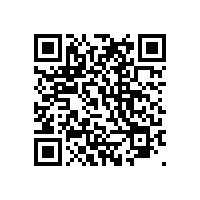 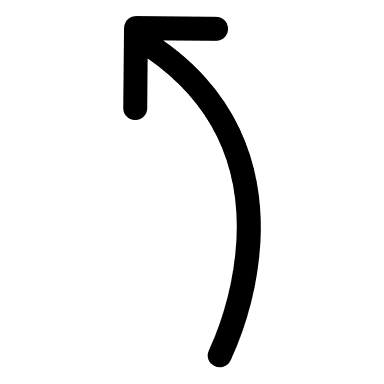 Vérifier la compatibilité OA de ses revues préférées
Sherpa Romeo : politiques des revues vis-à-vis de la voie verte
DOAJ : répertoire de revues 100% Open Access
Cabells : liste des revues à éviter, en raison de pratiques prédatrices
             Outils spécifiques à des financeurs :
ChronosHub (FNS)
Journal Checker Tool (cOAlition S)
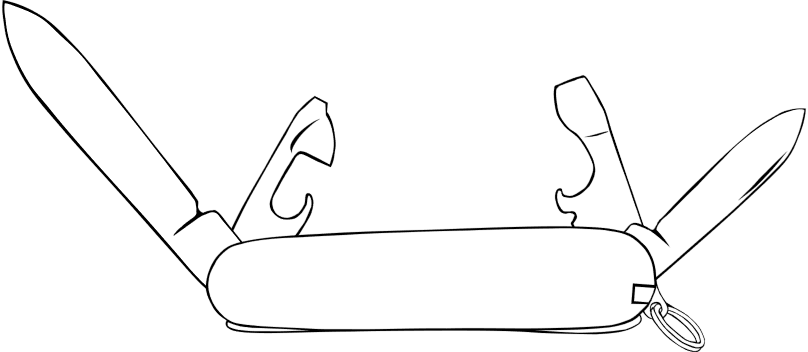 Obtenir la prise en charge des éventuels frais
Passer par l’outil de votre organisme de financement :ex. ChronosHub (articles FNS) ou mySNF (livres FNS)
Page accords UNIGE avec les éditeurs : vérifier si un accord existe et suivre la procédure décrite
Fonds d’aide à la publication UNIGE : demander un soutien financier si les conditions sont remplies
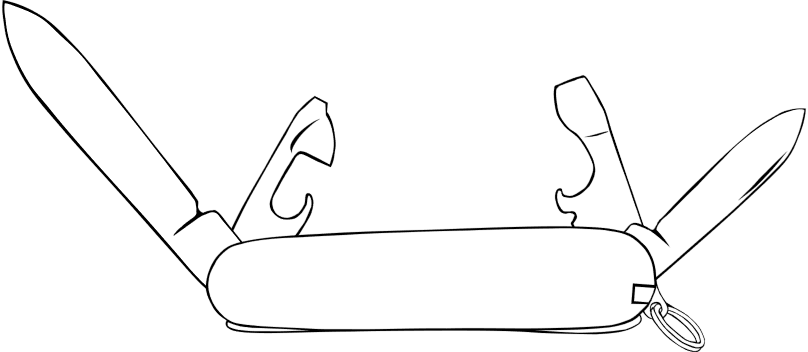 Visibiliser et ouvrir ses publications
SNSF OA Check : découvrir son taux d’OA et comment l’améliorer
Archive ouverte UNIGE : partager ses publications, sous forme de manuscrit accepté si la version publiée ne peut être diffusée
Trouver des contenus en Open Access
Archive ouverte UNIGE : pour les contenus UNIGE
Unpaywall : plugin de navigateur web, cherchant dans toutes les archives ouvertes
DOAB : répertoire de livres 100% Open Access
DOAJ : répertoire de revues 100% Open Access
BIBLIOTHÈQUE
openaccess@unige.ch
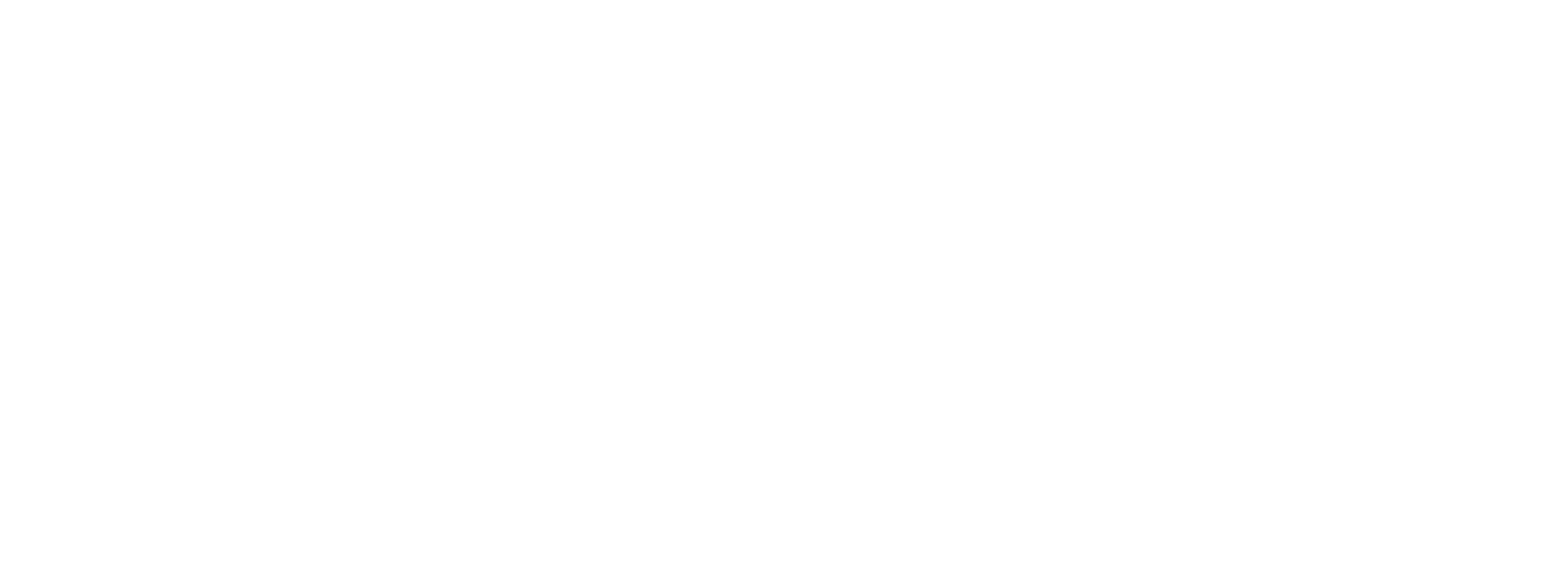 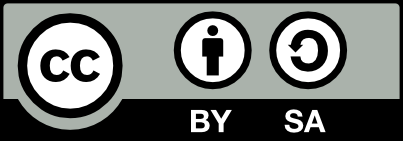 Floriane Muller, pour la Bibliothèque de l’UNIGE, 2023
Ce document est sous licence Creative Commons Attribution - Partage dans les mêmes conditions 4.0 International http://creativecommons.org/licenses/by-sa/4.0/deed.fr
https://doi.org/10.5281/zenodo.10034324
[Speaker Notes: Lien image: https://publicdomainvectors.org/fr/gratuitement-des-vecteurs/Image-de-vecteur-pour-le-couteau-suisse-darm%C3%A9e/5935.html]